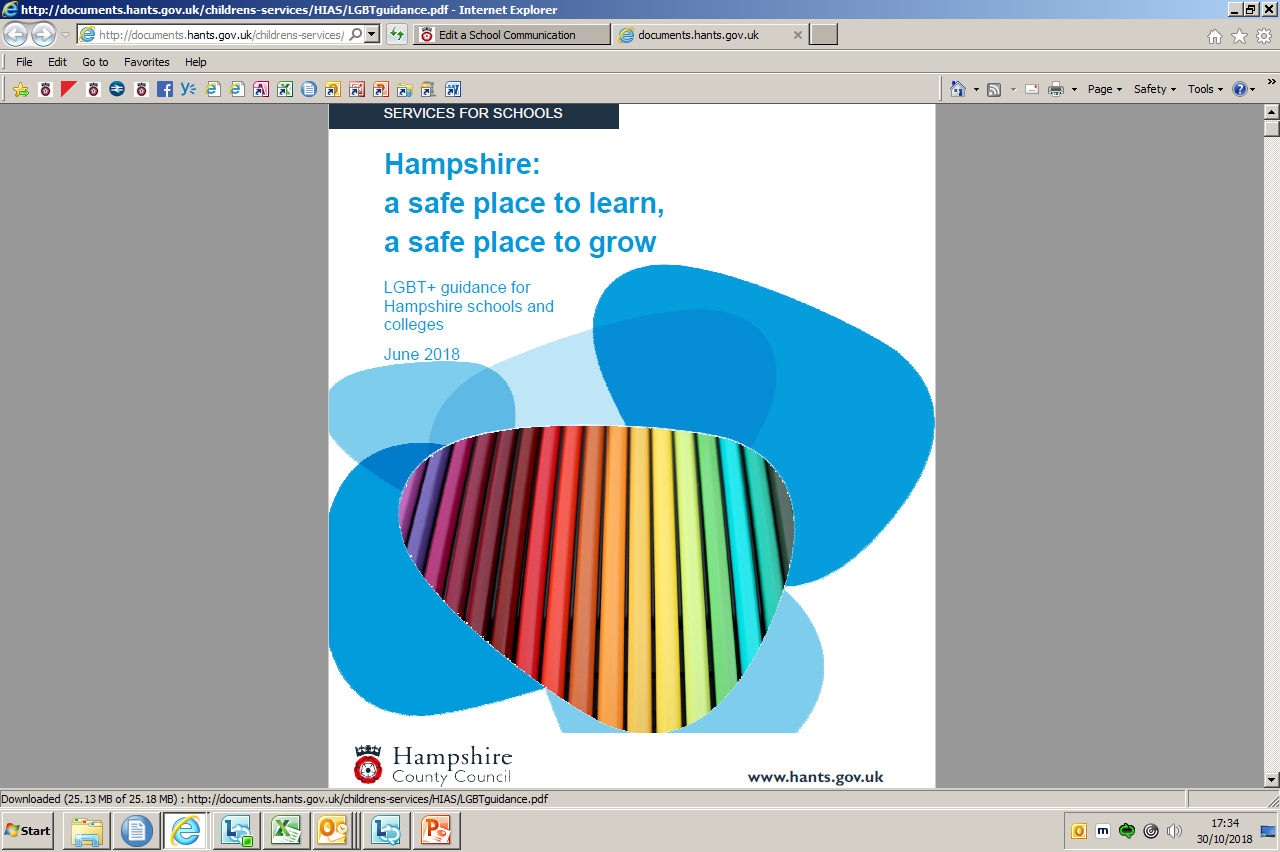 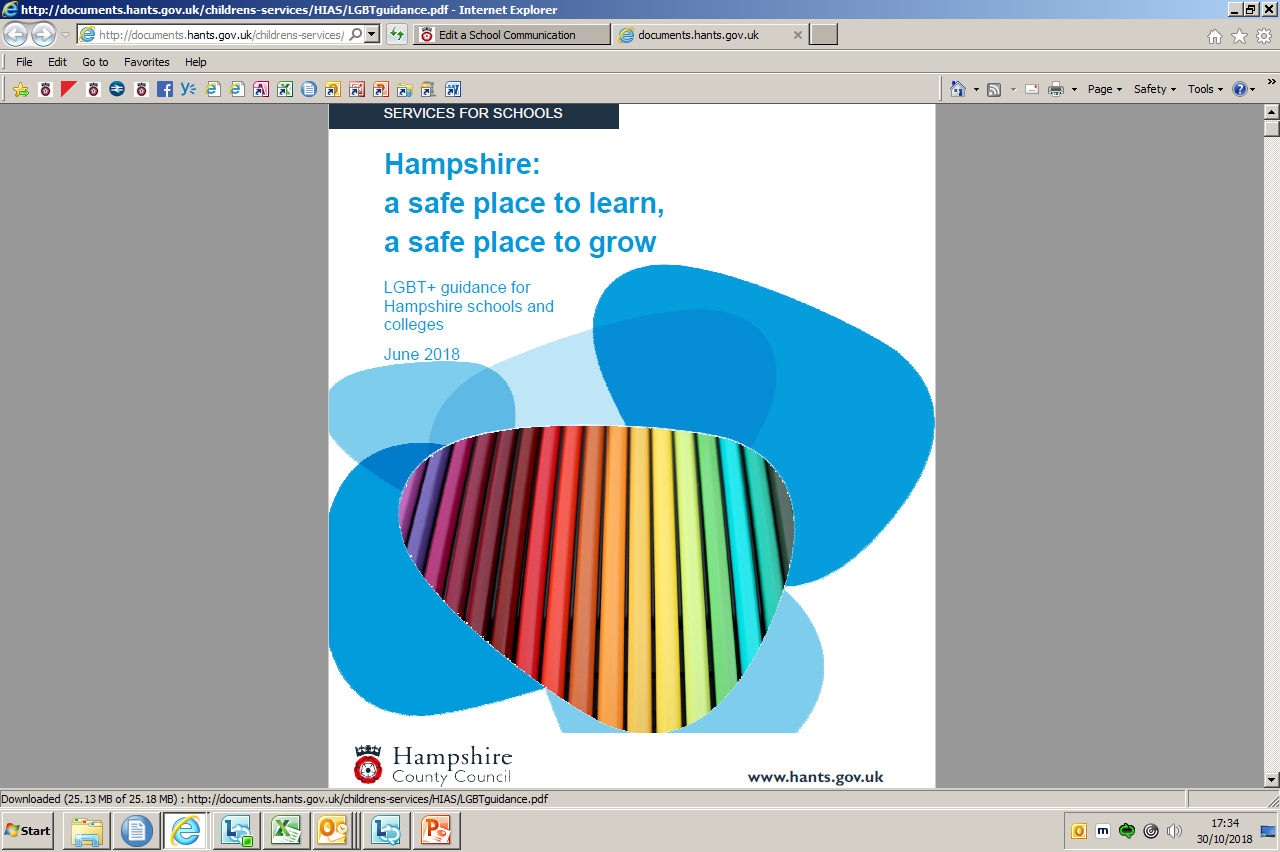 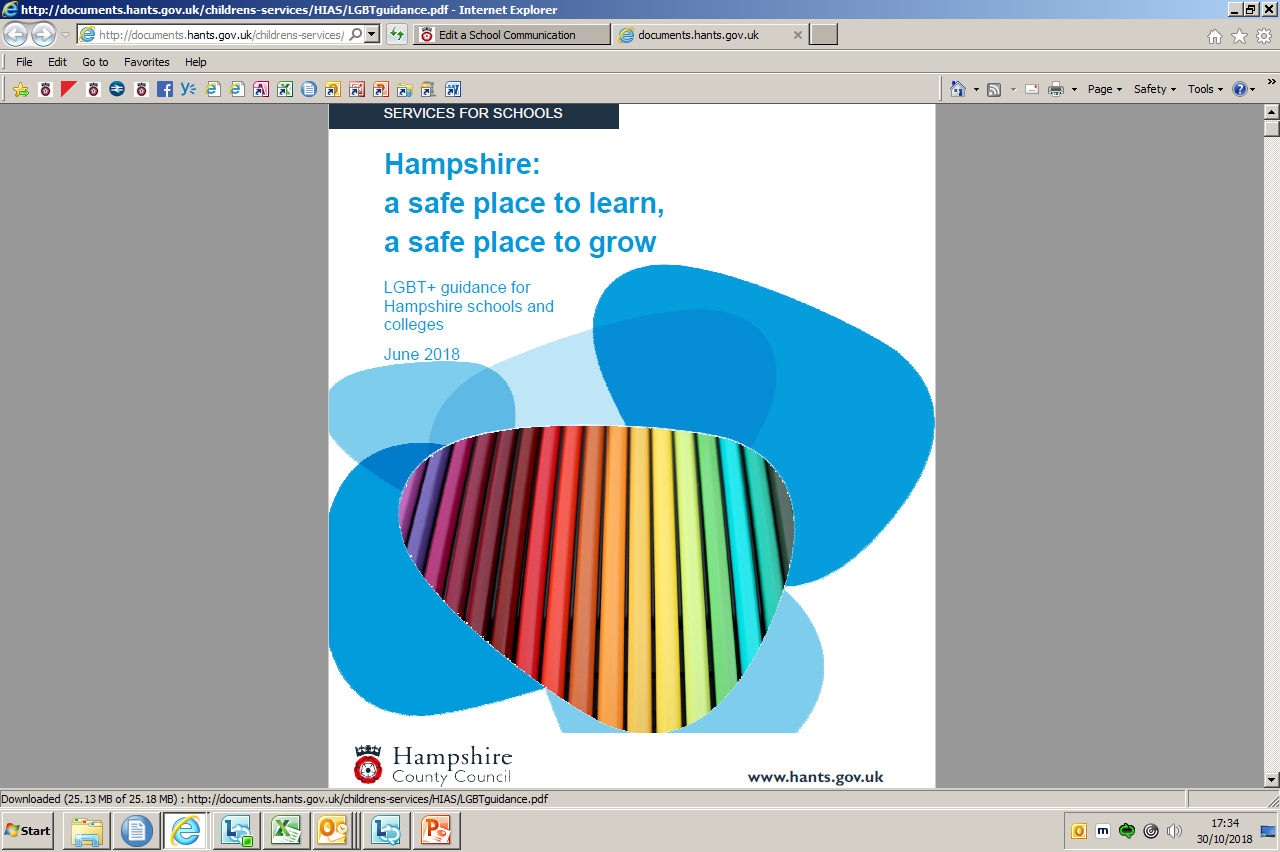 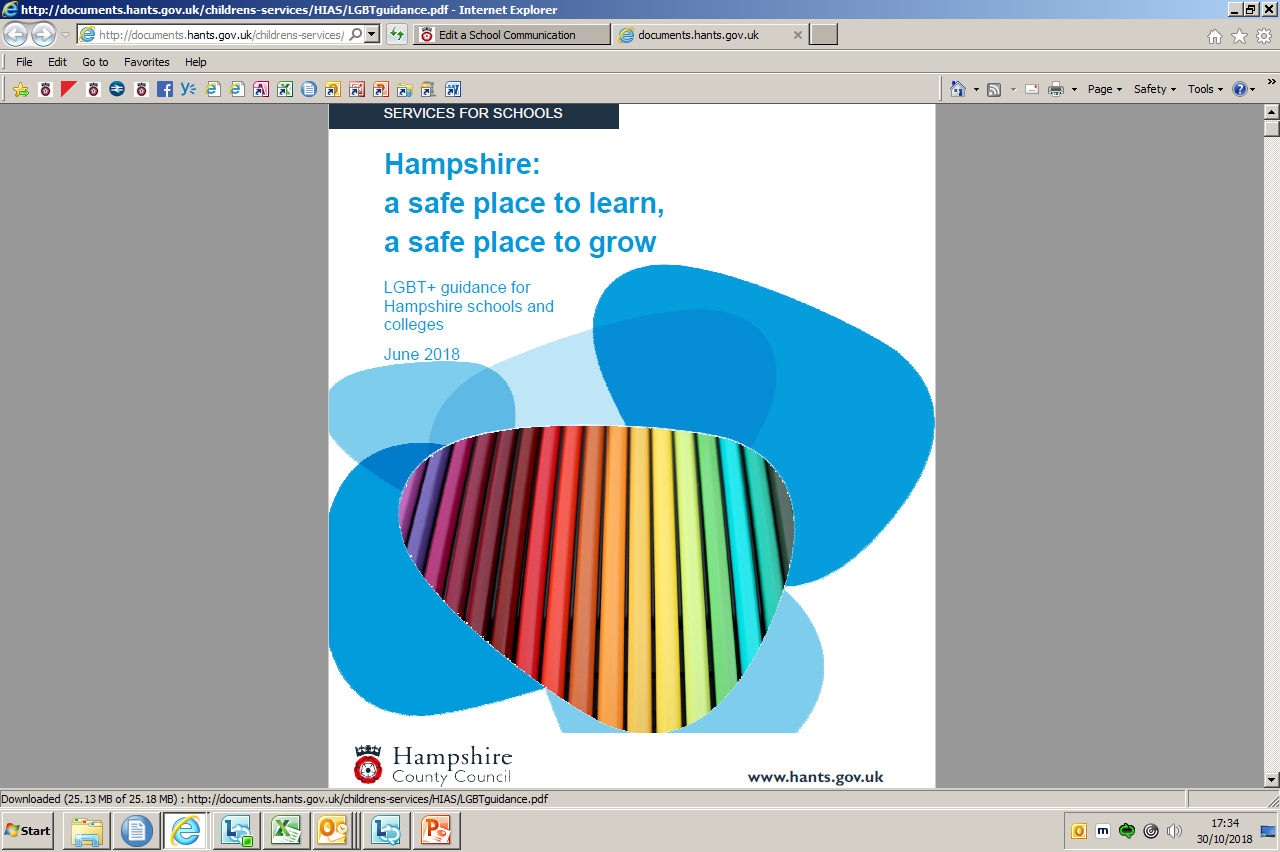 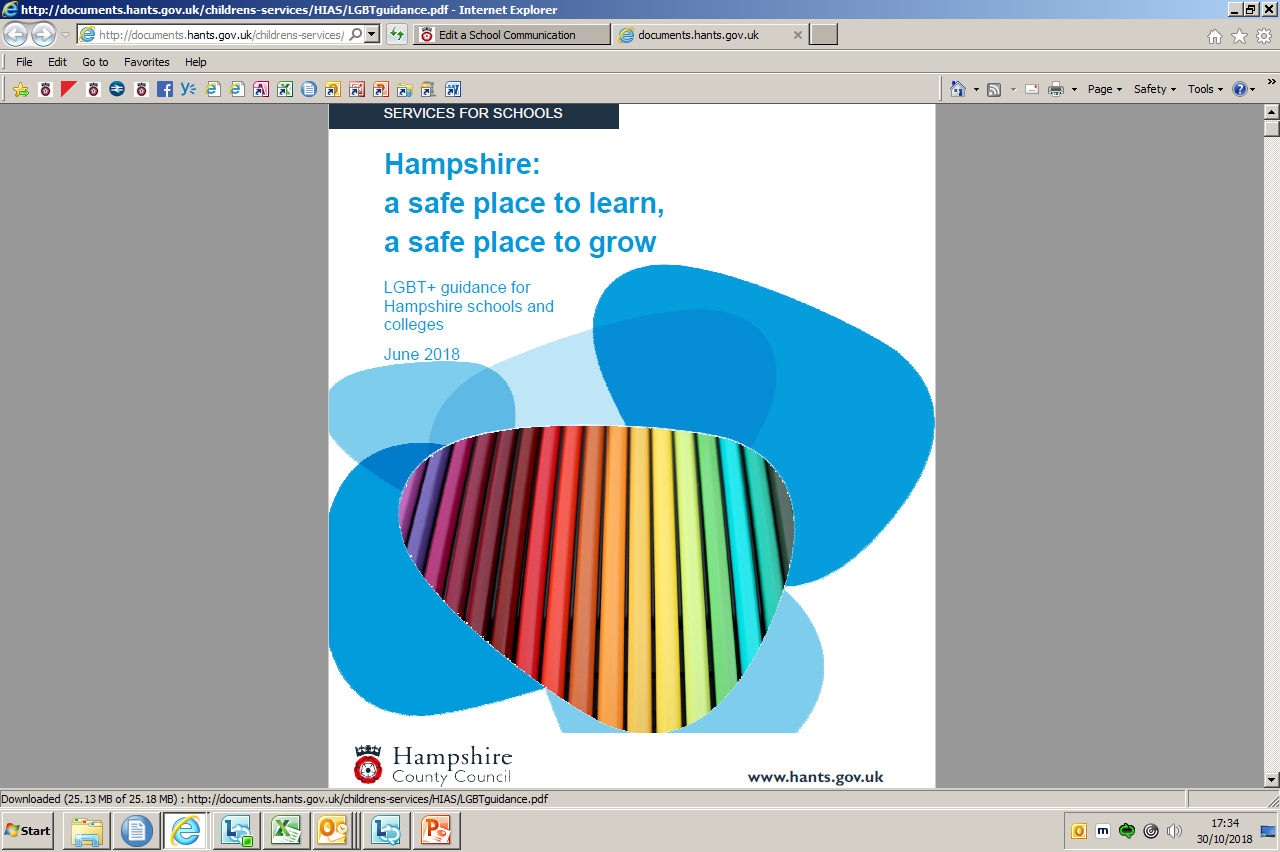 Moira Smyth
Participation Officer
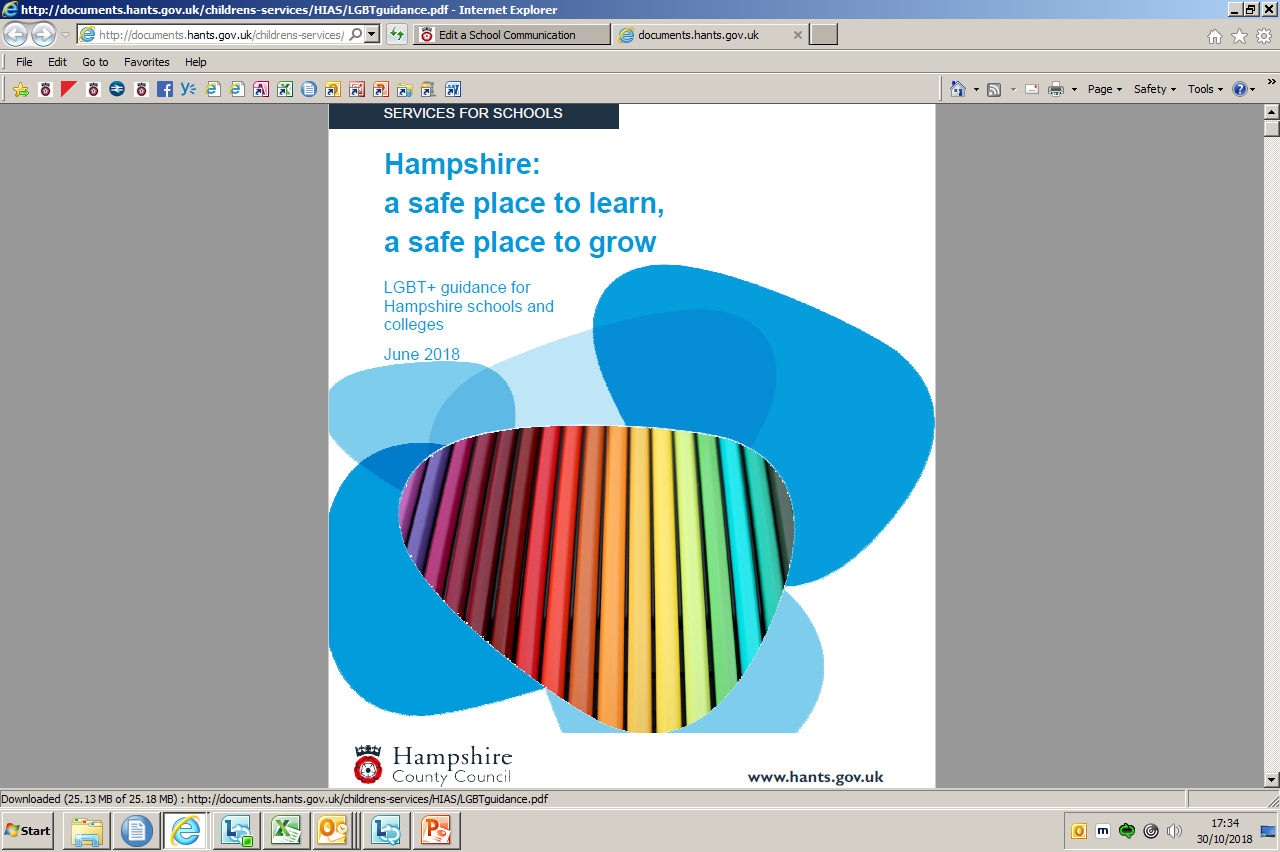 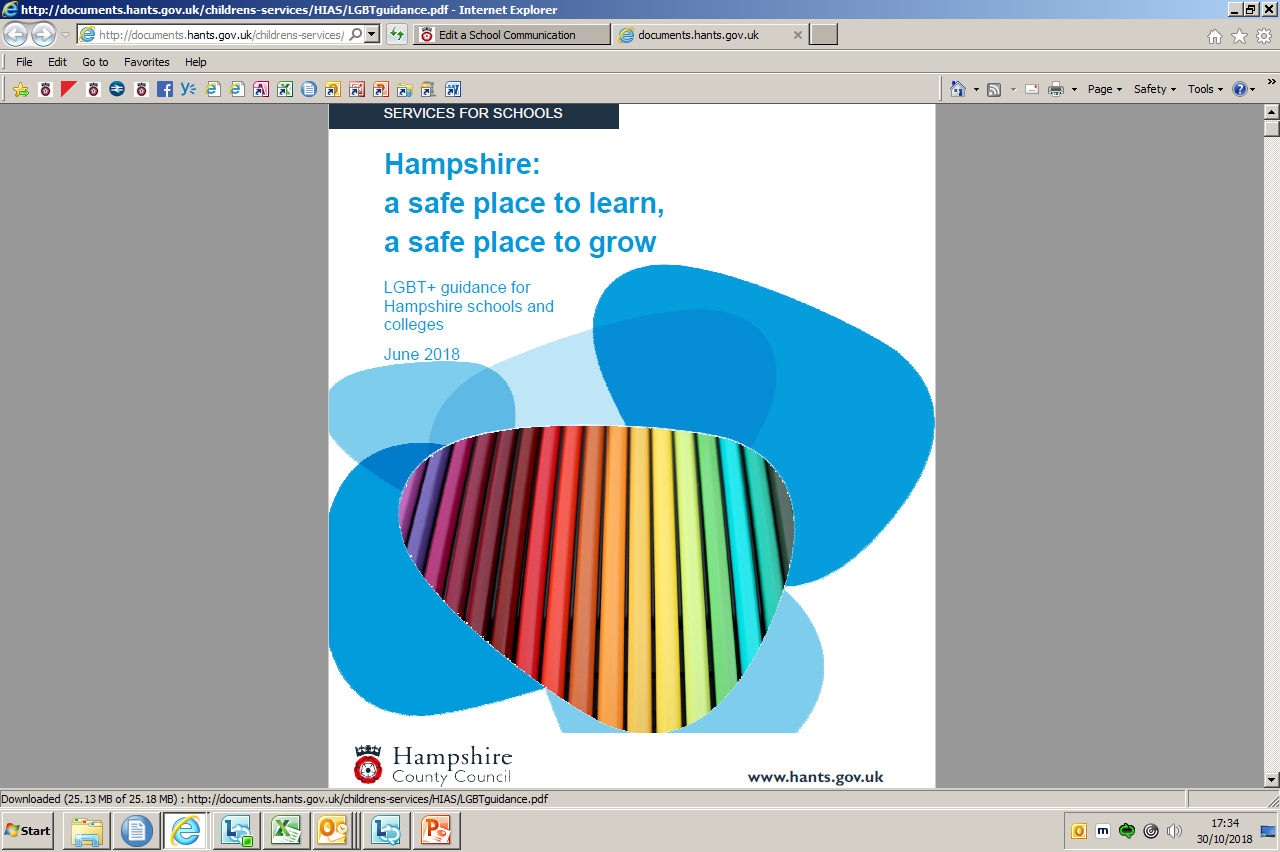 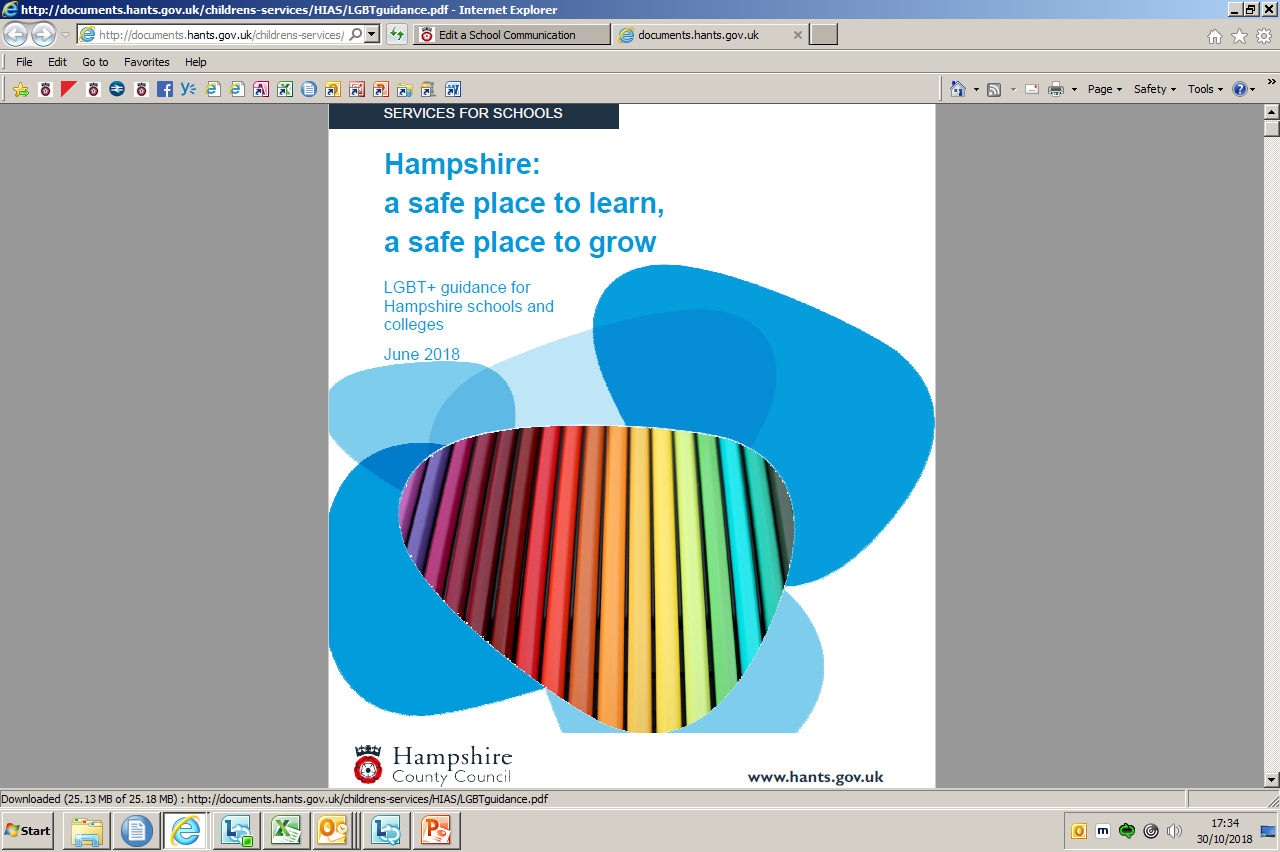 Nearly half (45 per cent) of LGBT pupils - including 64 per cent of trans pupils - are bullied for being LGBT in Britain's schools. 
Half of LGBT pupils hear homophobic slurs 'frequently' or 'often' at school. 
Seven in 10 LGBT pupils report that their school says that homophobic and biphobic bullying is wrong, up from half in 2012 and a quarter in 2007
However, just two in five LGBT pupils report that their schools say that transphobic bullying is wrong
Just one in five LGBT pupils have been taught about safe sex in relation to same-sex relationships
More than four in five trans young people have self-harmed, as have three in five lesbian, gay and bi young people who aren't trans
More than two in five trans young people have attempted to take their own life. as have one in five lesbian, gay and bi students who aren't trans
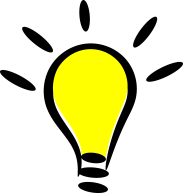 [Speaker Notes: This is down from 55 per cent of lesbian, gay and bi pupils who experienced bullying because of their sexual orientation in 2012 and 65 per cent in 2007]
Strategies the document is aligned to
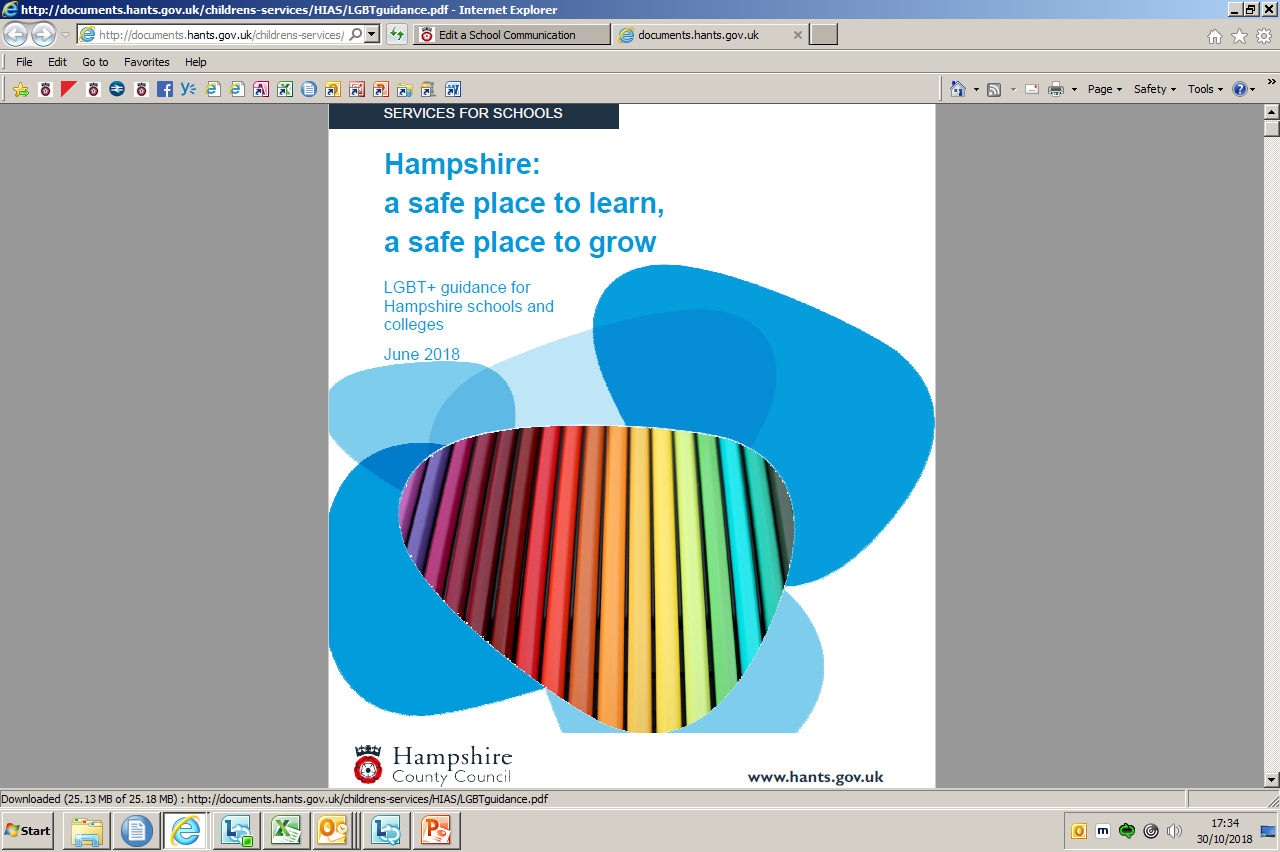 15 years
enacted on 24 May 1988
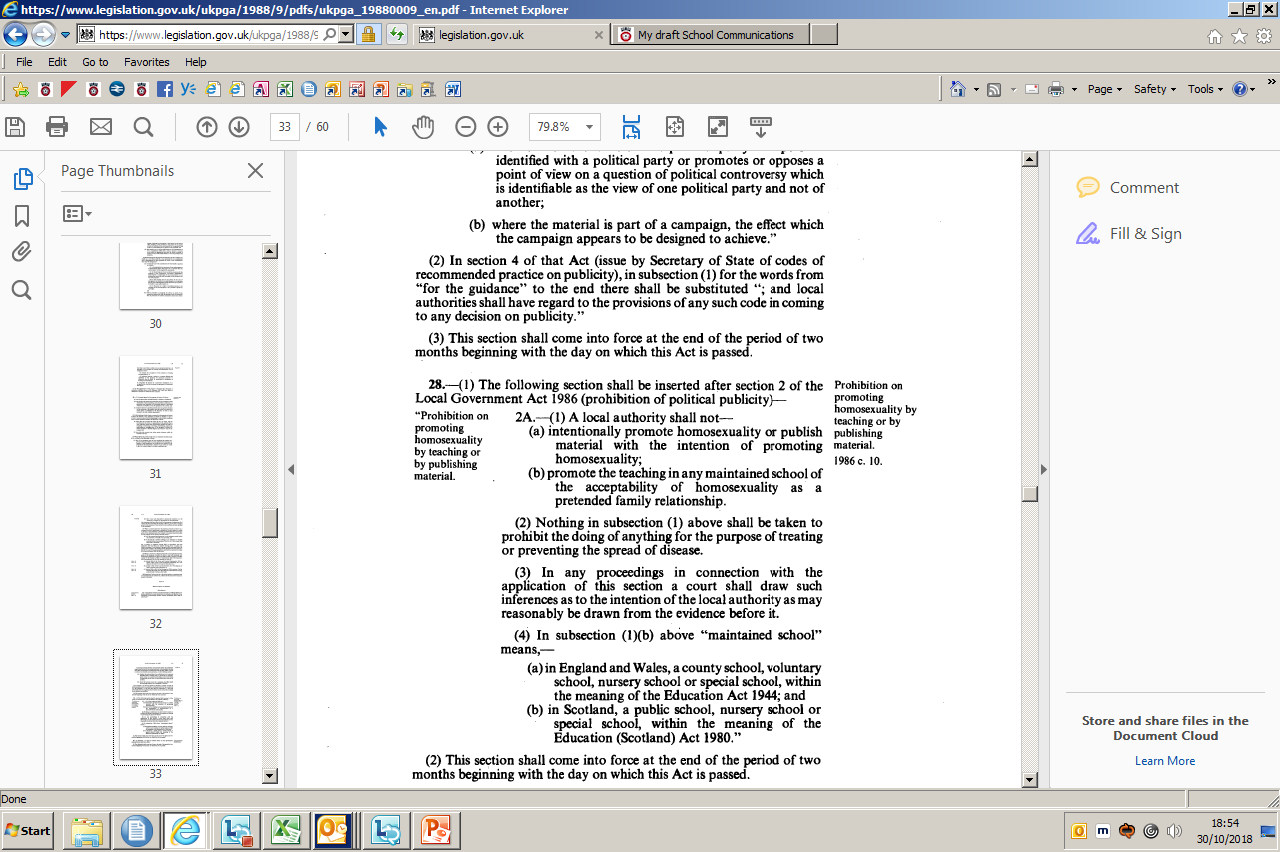 Repealed 18 November 2003
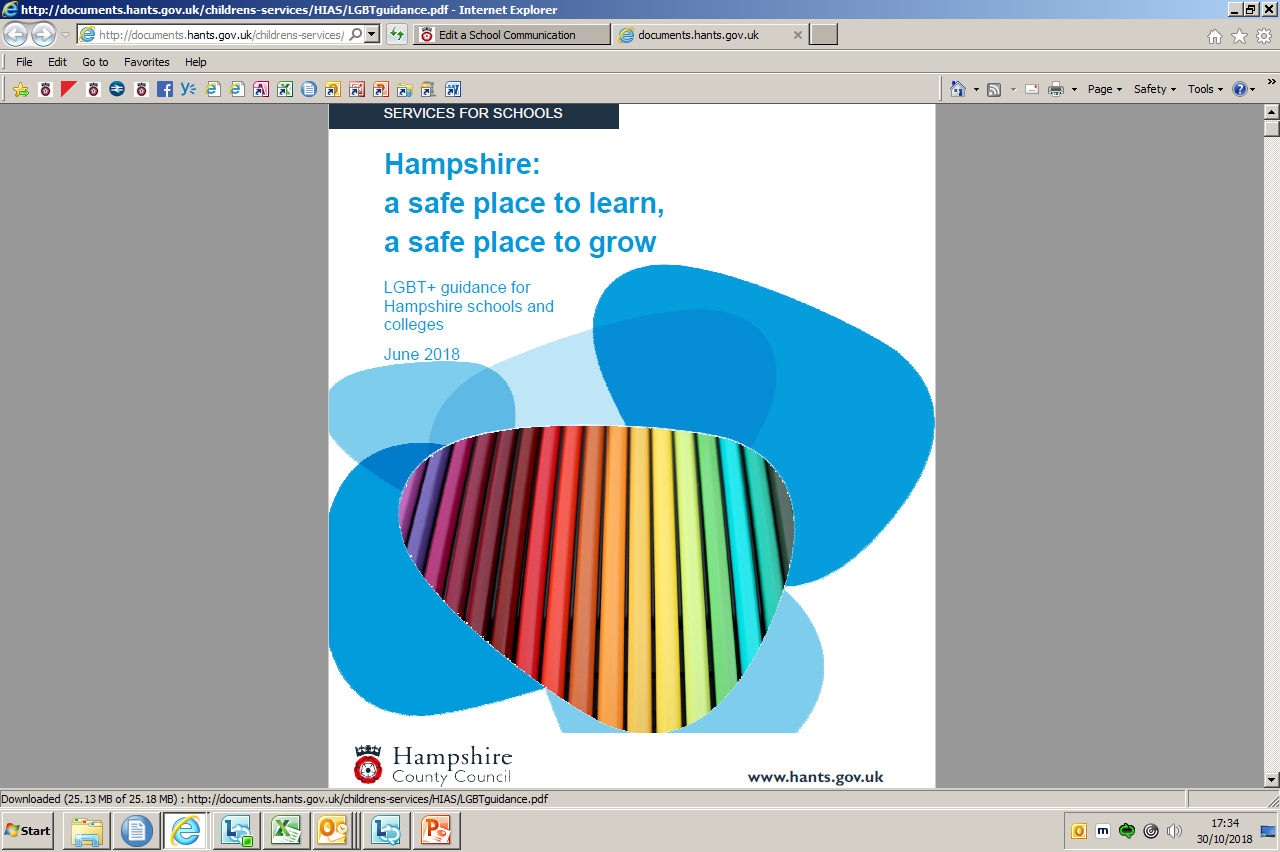 Launch of Guidance for Schools
Understanding statutory duties includes LGBT rights and Primary schools

	Transgender a particular type of discrimination
	Supporting individual pupils in a safe space
	Celebrate Diversity

	The school ethos and curriculum - with sample lesson plans

	Supporting staff		The charter of rights

	Accreditation			Local support for schools
Public Health
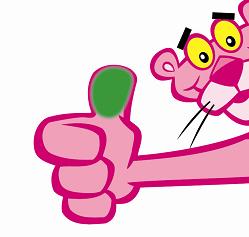 27th November 2018